CS 162: Operating Systems and Systems Programming
Lecture 1: Course Intro
June 24, 2019
Instructor: Jack Kolb
https://cs162.eecs.berkeley.edu
Challenge: Huge Scale
2.0 B 1/26/11
ARPANet
WWW
Internet
% of world’s 
population
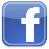 3.8 B
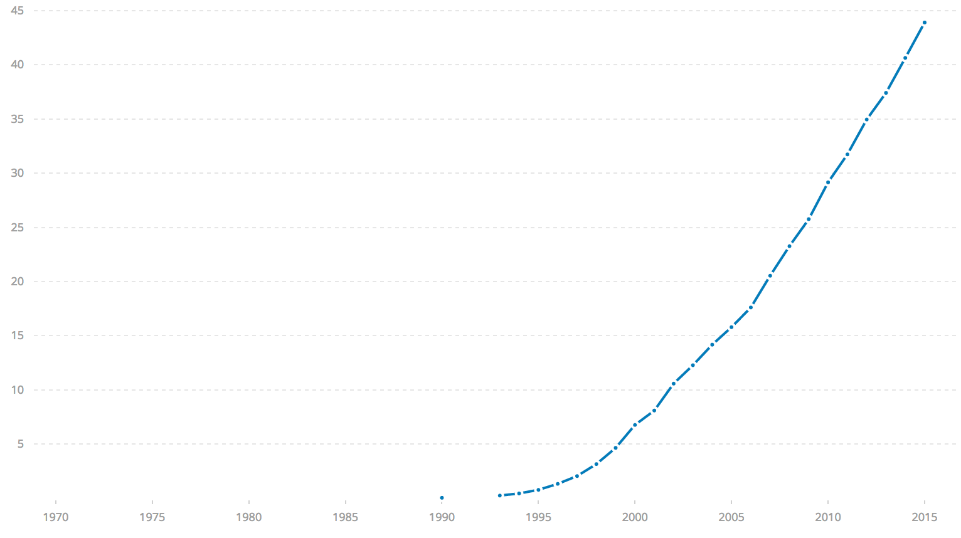 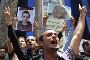 RFC 675 TCP/IP
HTTP 0.9
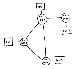 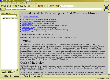 2017
1969
1990
1974
Example: What's in a search query?
DNS 
Servers
Datacenter
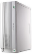 DNS
request
create
result
page
Search
Index
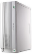 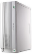 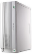 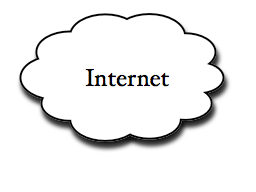 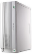 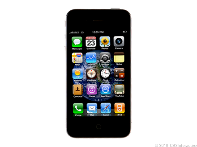 Page store
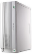 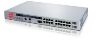 Load
balancer
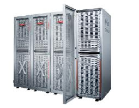 Ad Server
Complex interaction of multiple components in multiple administrative domains
Systems, services, protocols, …
Computers
Per Person
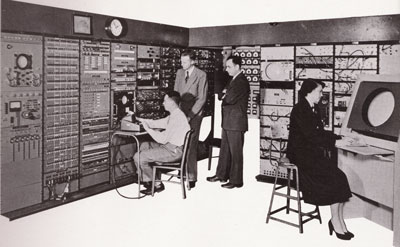 1:106
Mainframe
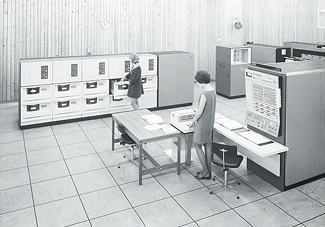 Mini
1:103
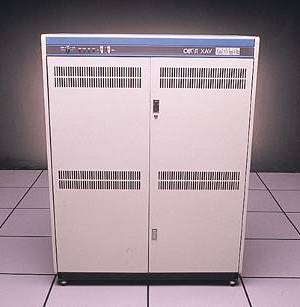 Workstation
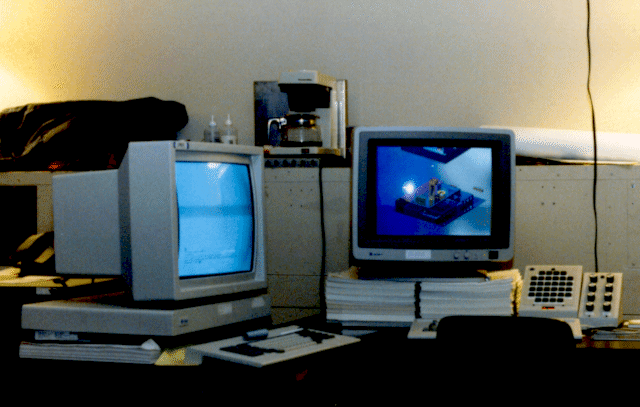 PC
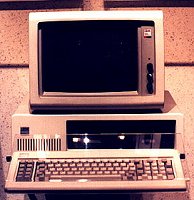 Laptop
1:1
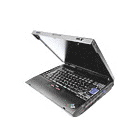 PDA
Cell
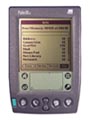 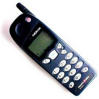 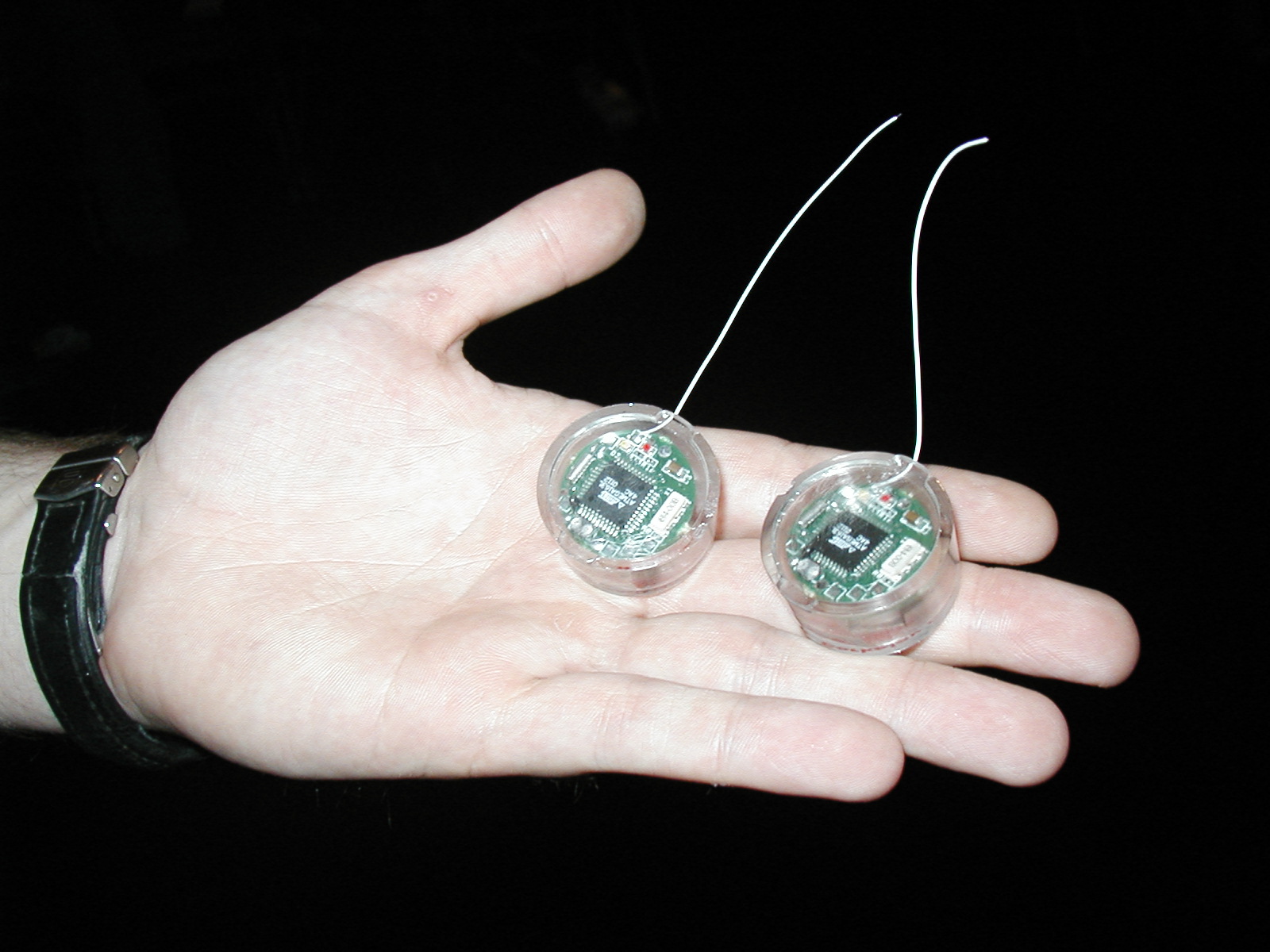 103:1
Mote!
years
Challenge:  Variety and Number of Devices
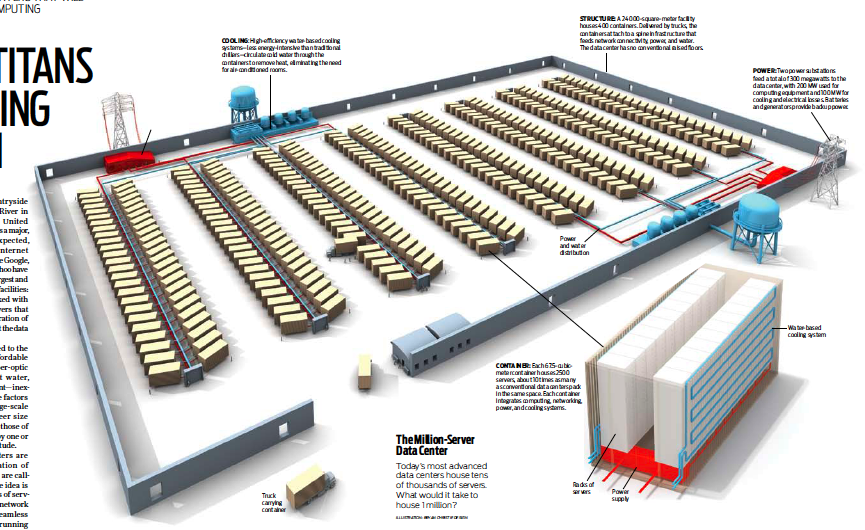 Number crunching, Data Storage, Massive Services,
Mining
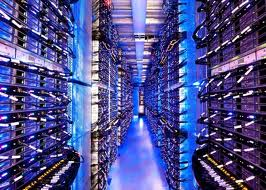 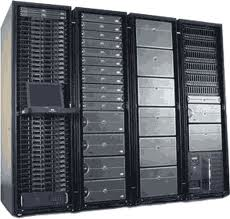 Productivity,
Interactive
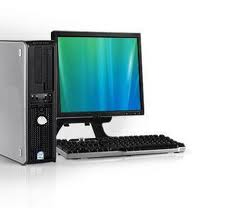 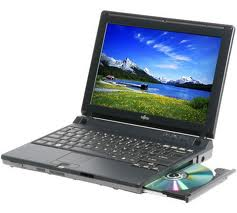 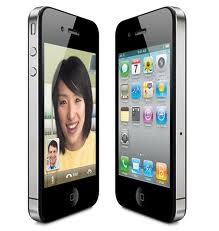 Streaming from/to the physical world
Challenge: Range of Timescales
Jeff Dean: "Numbers Everyone Should Know"
Operating systems are crucial to addressing these challenges!
Provide consistent abstractions to apps, even on different hardware
File systems
Processes, threads 
VM, containers
Naming system
Manage resources shared among multiple applications:
Memory, CPU, storage, …
Achieve the above by implementing specific algorithms and techniques:
Scheduling
Concurrency
Transactions
Security
Why take CS 162?
Some of you will build operating systems or components of them
Many of you will use core concepts from operating systems in your work (hardware or software)
Caching, batching, indirection, synchronization, …
All of you will write applications that use an operating system
The better you understand the OS's design and implementation, the more effectively you can make use of it
Aside: Systems Programming
What makes something a system?
Frame of mind: meticulous error handling, anticipating all possible failure cases, defending against malicious/careless users
An important part of this class!
Today's Agenda
What is an operating system?
Logistics
Break
Unifying OS Themes & Ideas
The OS's most important job
What is an operating system?
Layer of software that provides application software access to hardware resources
Convenient abstraction of complex hardware
Protected access to shared resources
Security
Basic Services – Communication, Storage, …
apps
OS
Hardware
Operators Through History
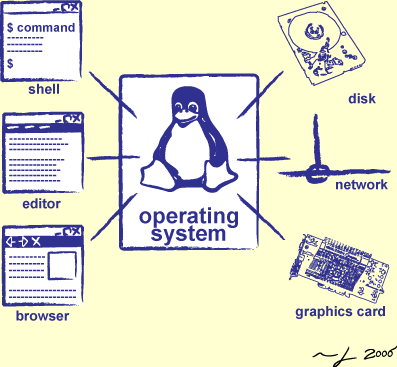 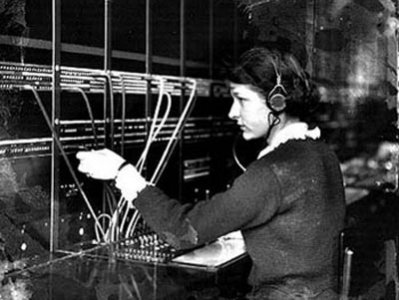 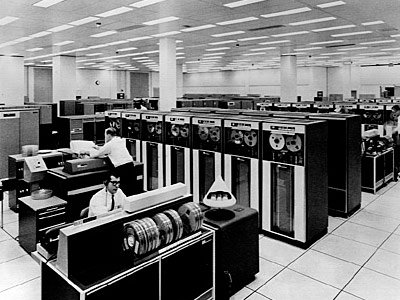 Switchboard Operator
Computer Operators
What is an operating system?
Provides user programs with a more convenient abstract machine interface rather than the underlying physical machine
OS "Virtual Machine" Interface
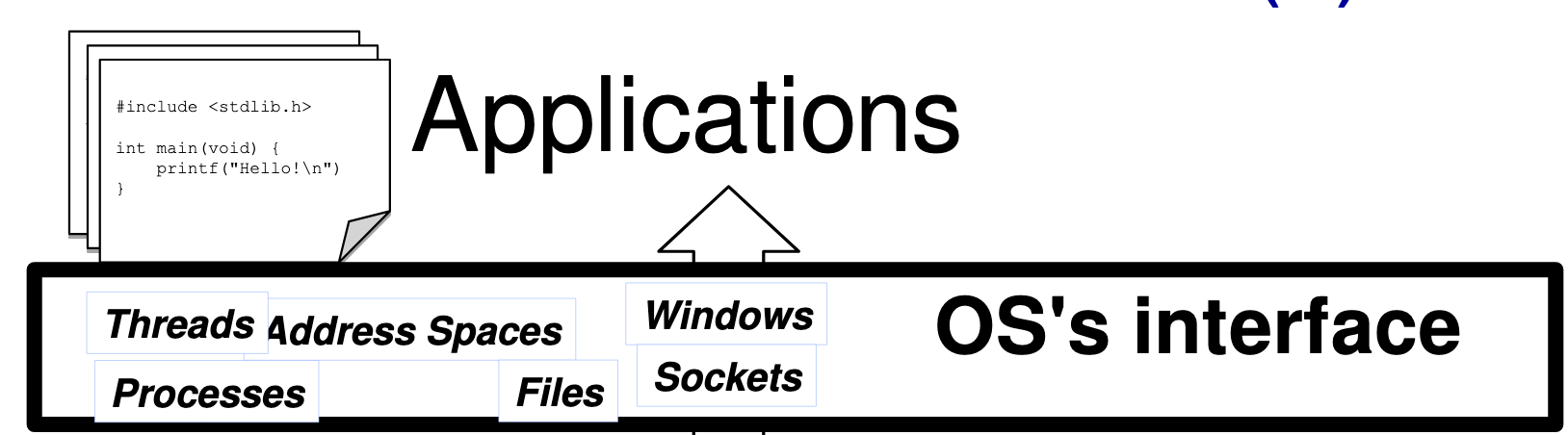 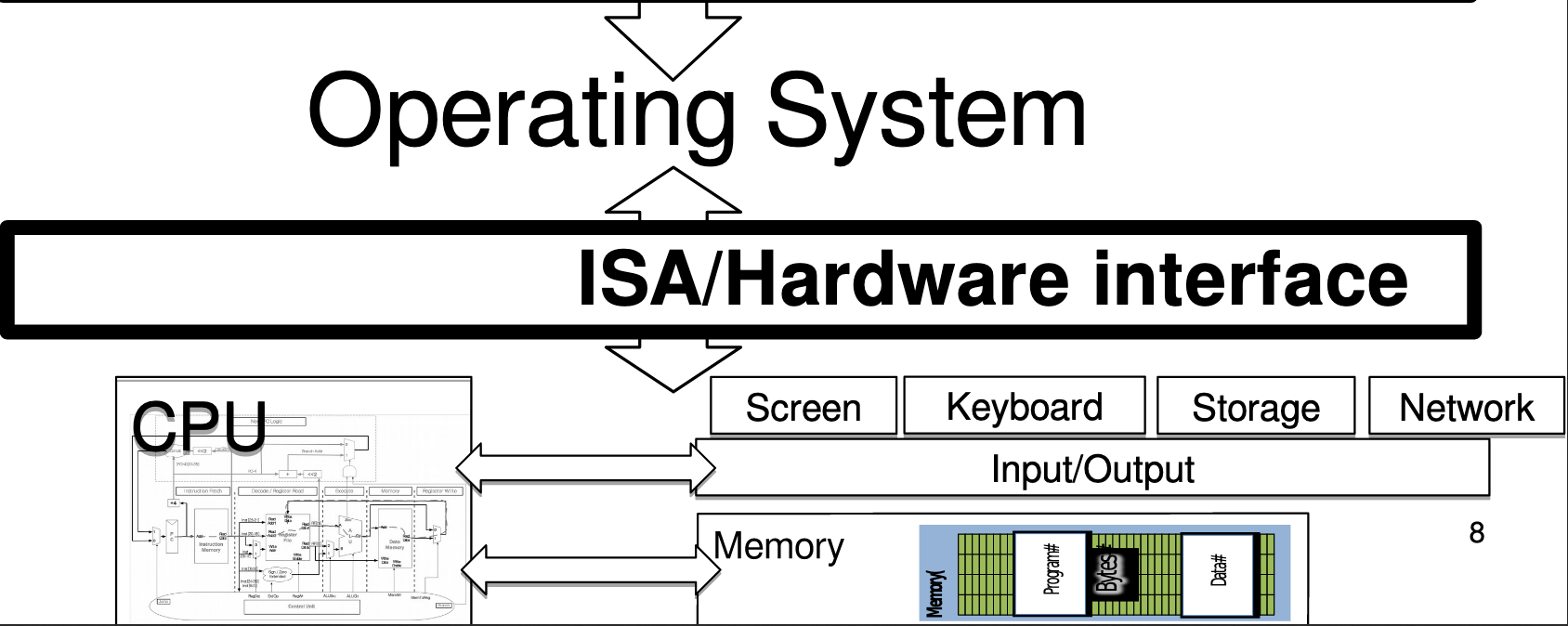 Application View of the World
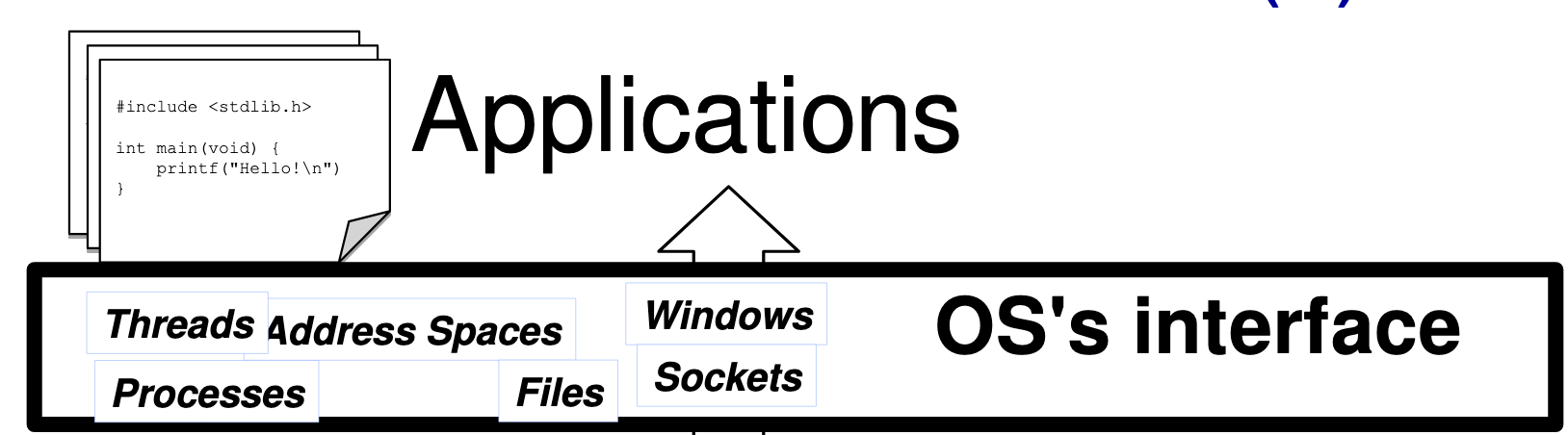 Application's "machine" is the OS
No hardware details (future-proof)
More useful interfaces than raw hardware
OS View of the World
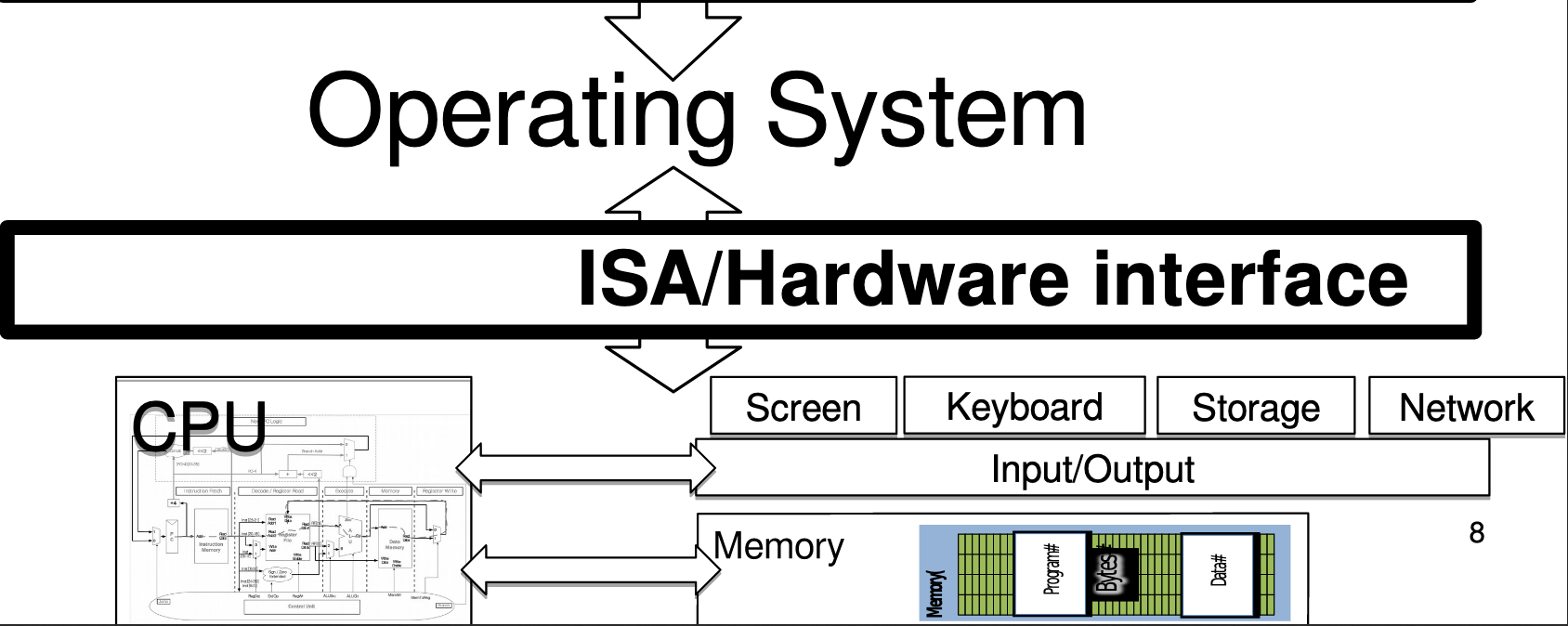 Operating system translates from hardware interface
to application interface
Abstraction: Program → Process
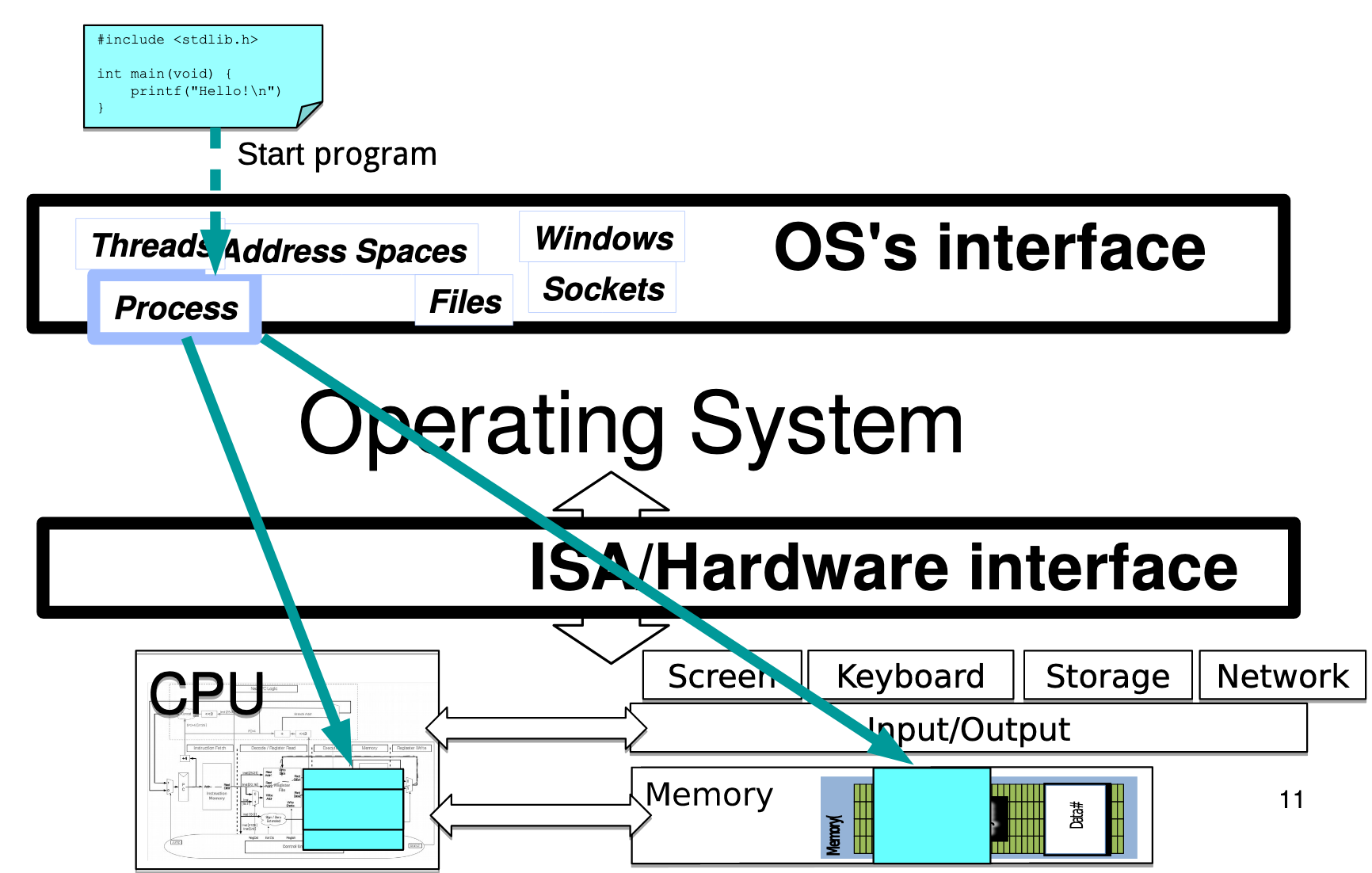 Multiple Processes: Context Switch
Abstraction: Input / Output
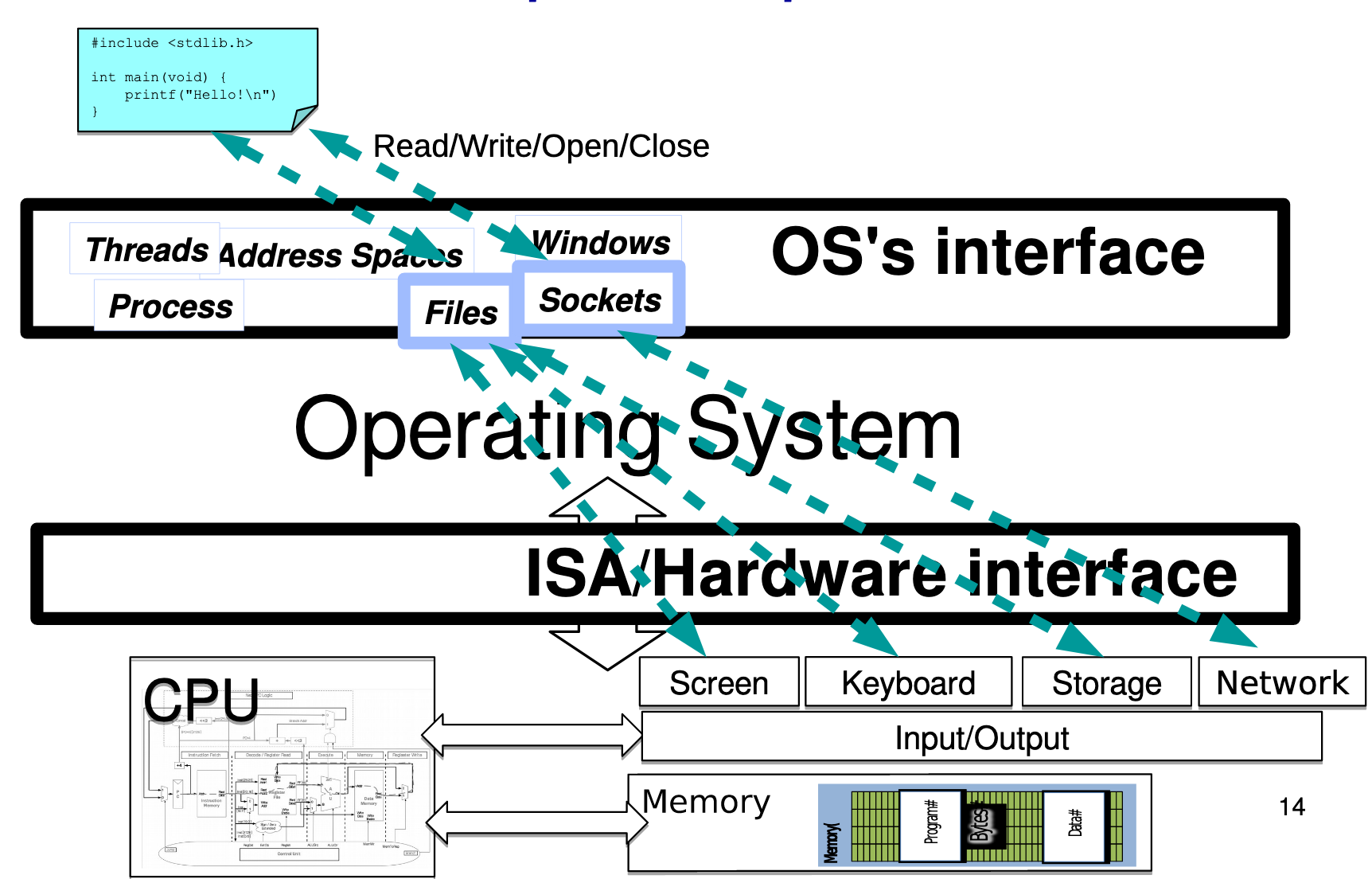 Security & Protection
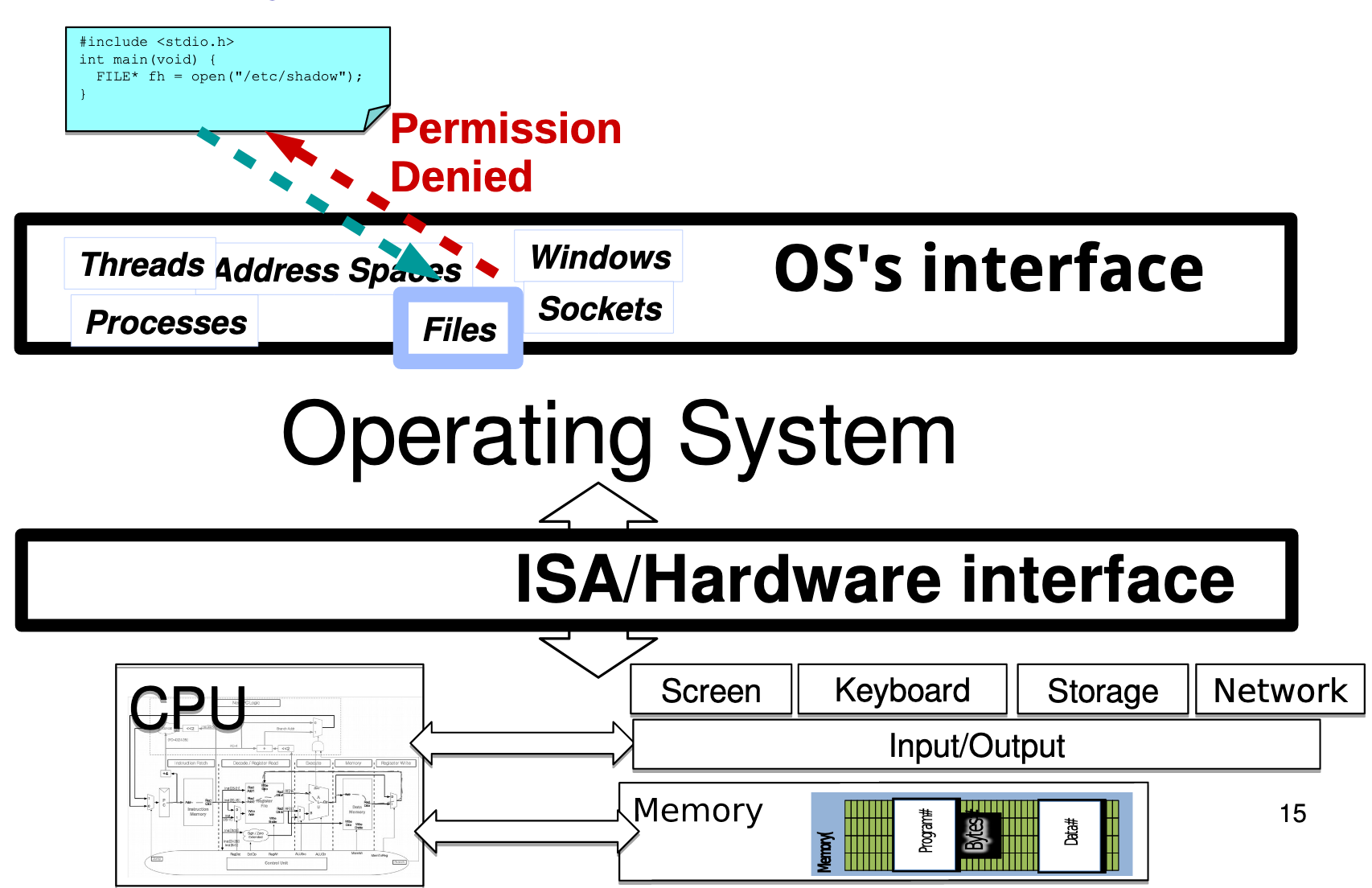 Security & Protection
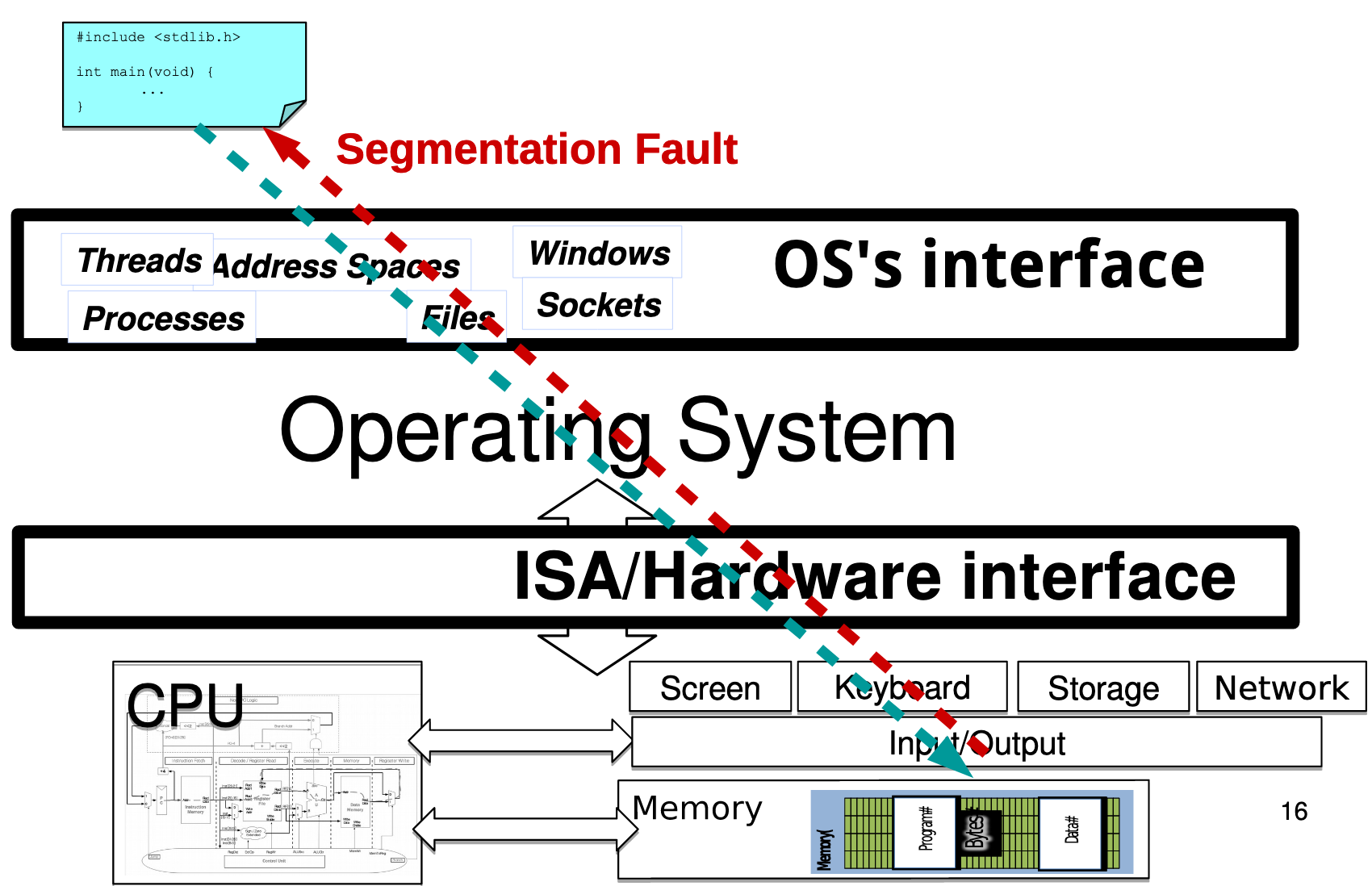 Course Logistics
Course Staff
Instructor: Jack Kolb jkolb@berkeley.edu
OH: 1-2pm, Tuesdays, 3-5pm, Fridays; 411 Soda

Jonathan Murata jmurata@berkeley.edu
OH: 9-11am, Tuesdays, 341B Soda

Yiming Yang yangyiming@berkeley.edu
OH: 9-11am, Thursdays, 341B Soda

Jason Lee lxj@berkeley.edu
OH: 1-2pm, Tuesdays, 341B Soda
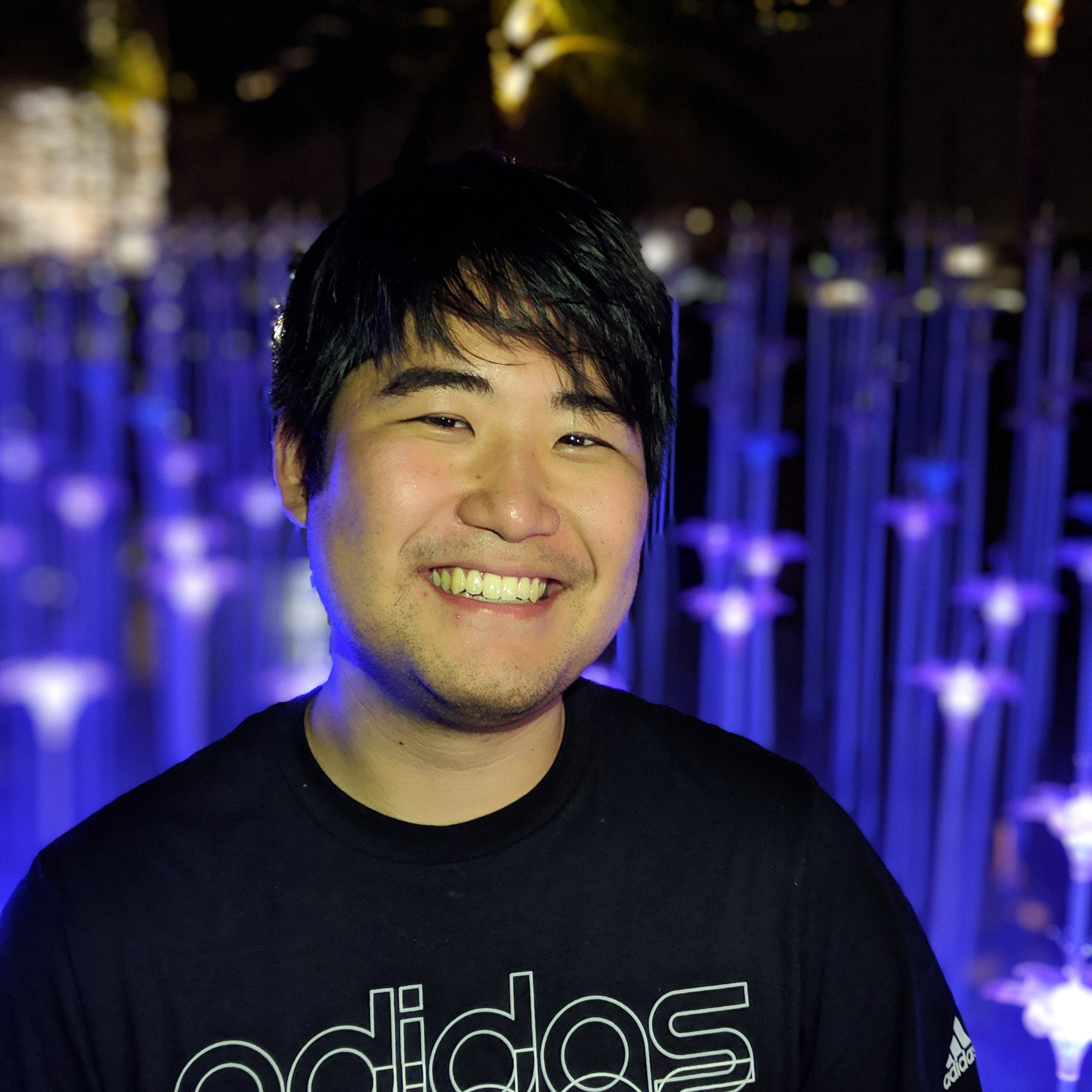 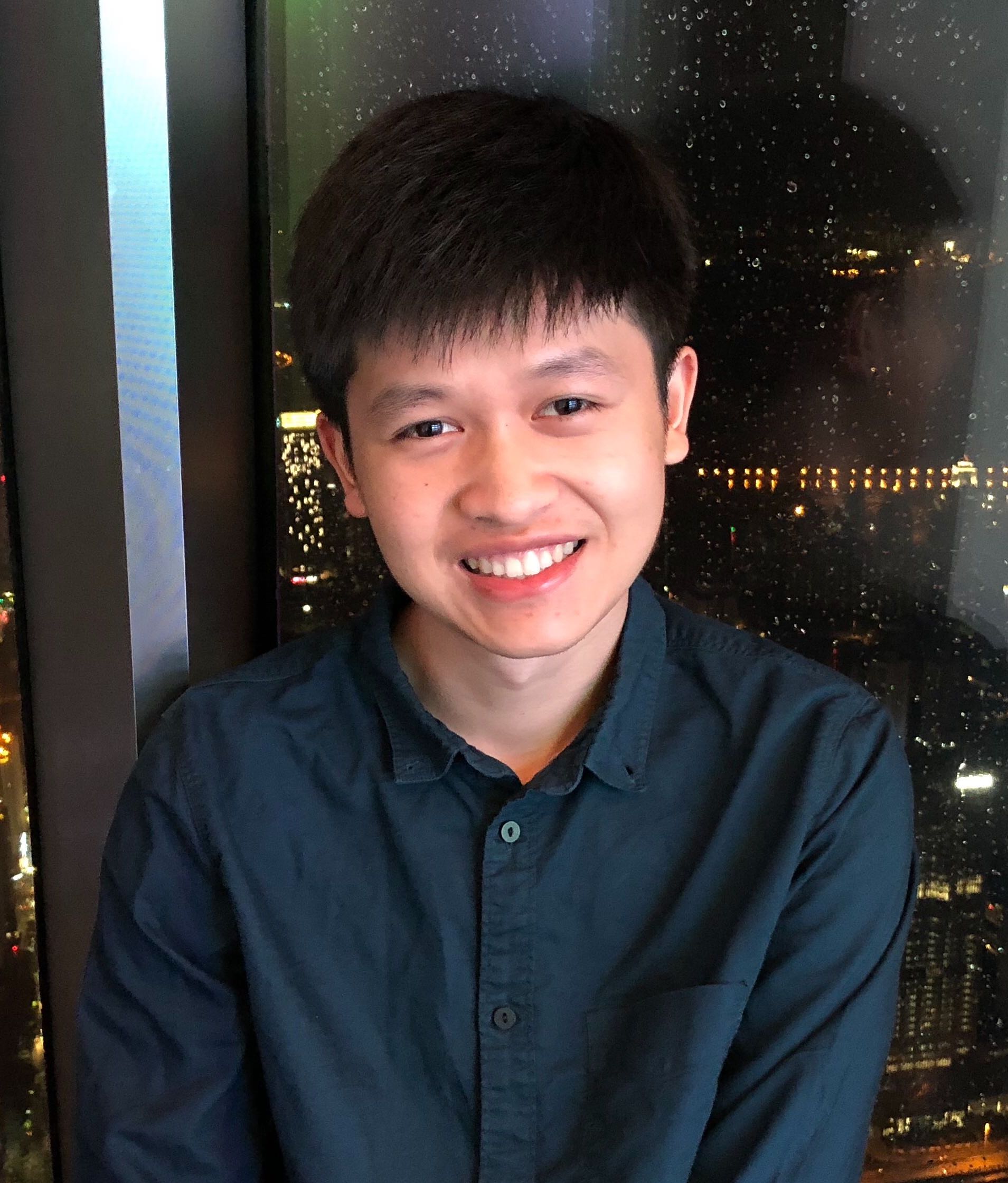 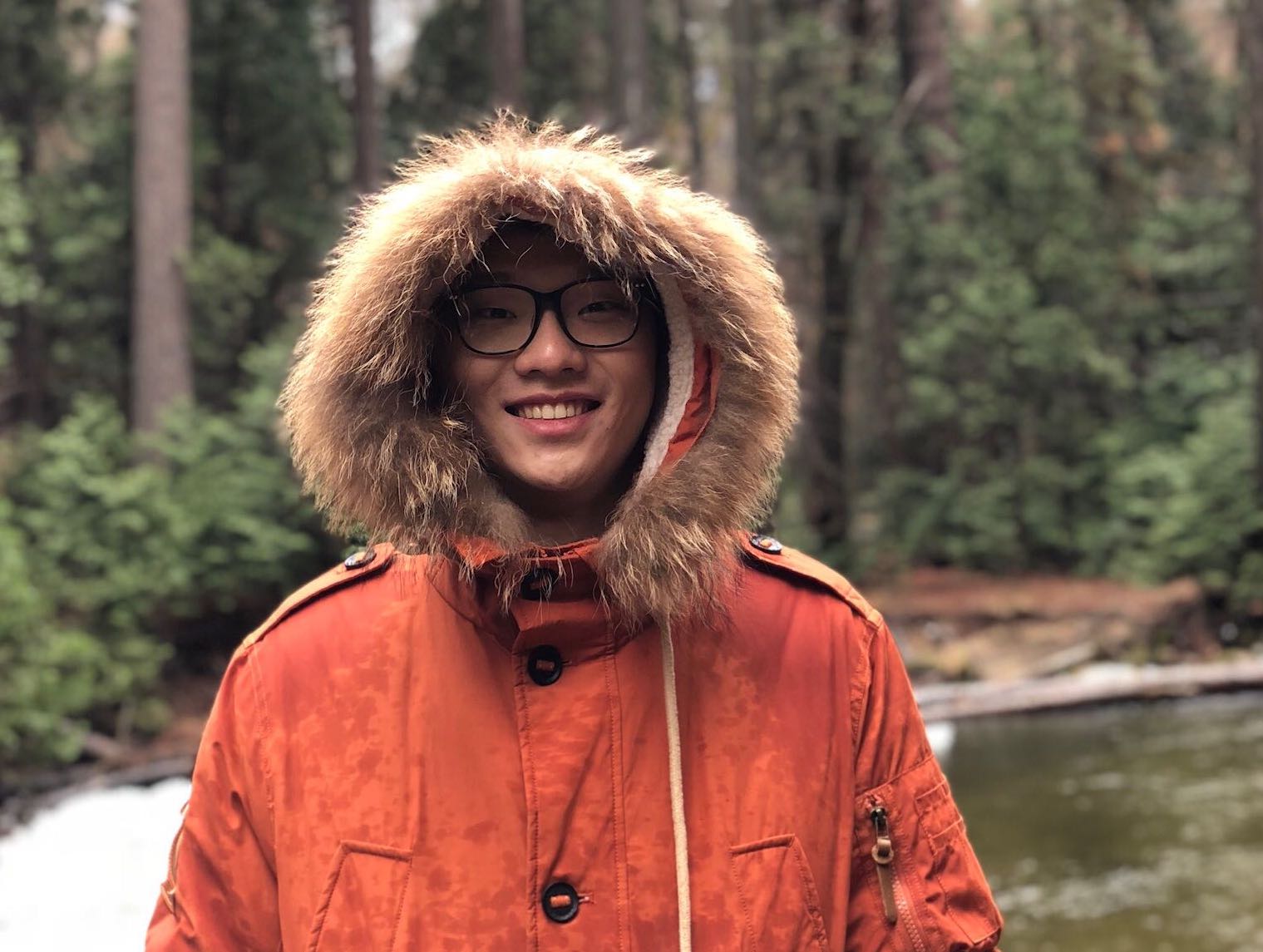 Infrastructure
Course Website:https://cs162.eecs.berkeley.edu
Piazza for Q&A:https://piazza.com/berkeley/summer2019/cs162
No lecture recordings available during summer term
Anonymous Feedback Form: https://tinyurl.com/cs162anonfeedback
Textbook & Resources
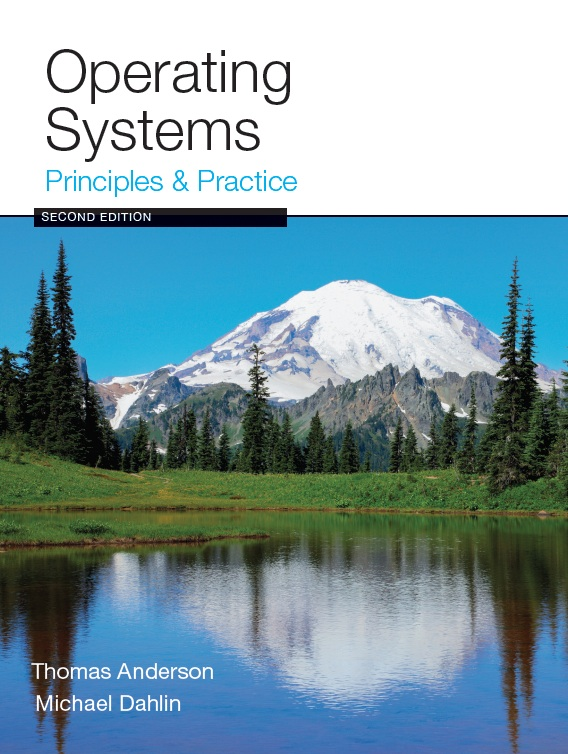 Course text: Operating Systems, Principles and Practice, 2nd ed., by Anderson and Dahlin
Recommended Supplementary Material:
Operating Systems: Three Easy Pieces, by Remzi and Andrea Arpaci-Dusseau, available for free online at: http://pages.cs.wisc.edu/~remzi/OSTEP
Linux Kernel Development, 3rd ed., by Robert Love
Additional materials on course website "Readings" page
The Night Watch, relevant articles and papers
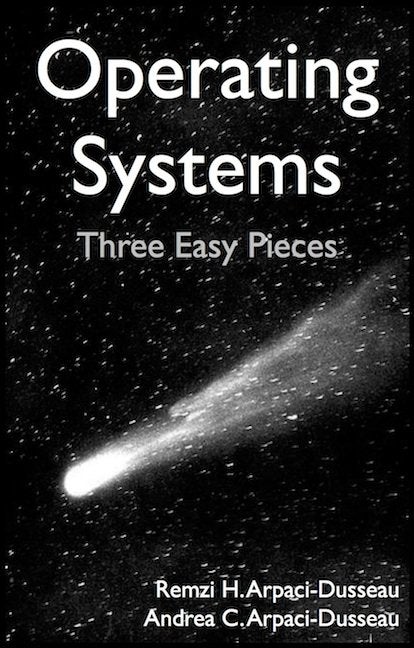 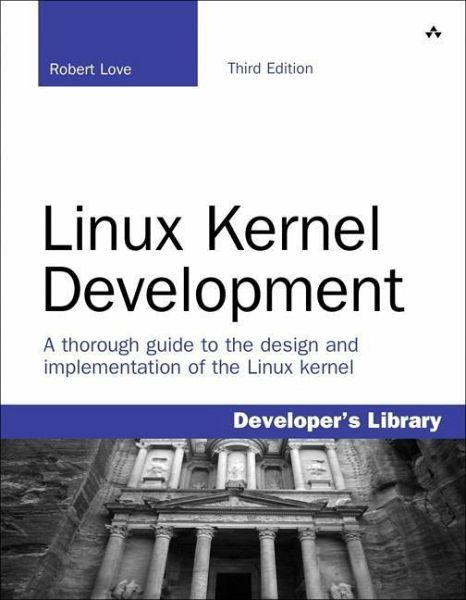 Syllabus Summary
Core OS Concepts: Processes, multiprogramming, protection
Concurrency: Threads, Scheduling, Synchronization
Input/Output & Networking: I/O Devices, Sockets, TCP, RPC
File Systems: Storage devices, Performance, Journaling, Transactions
Address Space: Virtual memory, Address translation, Paging
Distributed Computing: DHTs, Dist file systems, Consistency
Reliability & Security
Learning by Doing
Three group projects using Pintos and C
Threads and Scheduling
User Programs
File System

Four individual homework assignments to practice systems programming
HW0: Tools, autograding, C review, executables
HW1: Simple Shell
HW2: HTTP Server
HW3: TBA
Start HW0 ASAP
Due Friday at 11:59PM
Gets you set up with the autograder, github, and a local VM
Basic C programming task to serve as a refresher
Entry survey so we can learn more about you
Group Projects
Teams of 4 (Never 5, 3 would require serious justification)
Find teams by Friday (or we will assign you to a team)
Communication and cooperation will be essential
Design Documents
Slack/Messenger/whatever doesn’t replace face-to-face
Everyone should do work and have clear responsibilities
You will evaluate your teammates at the end of each project
Preparing Yourself for this Class
The projects will require you to be very comfortable with programming and debugging C
Pointers (including function pointers, void*)
Memory Management (malloc, free, stack vs heap)
Debugging with GDB

You will be working on a larger, more sophisticated code base than anything you've likely seen in 61C
Preparing Yourself for this Class
"Resources" page on course website
C programming reference (still in beta):
https://cs162.eecs.berkeley.edu/ladder/
Wednesday's section dedicated to programming and debugging review
Review session this Friday 11am-1pm438 Soda Hall (Wozniak Lounge)
Project Grading
Initial Design Document & Design Review
Code Milestone
Final Version of Code
Peer Evaluations

Submission: git push to release branch
Course Grading
20% 2-Hour Midterm Exam (7/18, 5-7pm, 155 Dwinelle)
25% 3-Hour Final Exam (8/15, 5-8pm, Hearst Field Annex)
15% Homework Assignments
35% Pintos Projects
5% Participation
Collaboration Policy
OK:
Explaining a concept to someone in another group
Discussing algorithms/testing strategies with other groups
Helping debug someone else’s code (in another group)
Searching online for generic algorithms (e.g., hash table)
Not OK:
Sharing code or test cases with another group
Copying OR reading another group’s code or test cases
Copying OR reading online code or test cases from prior years
Late Policy
Deadlines are at 11:59PM Pacific Time
1 slip day to use for individual homework assignments
2 slip days to use (as a group) for projects
No credit for late work
Questions?
Break
What is an operating system?
Referee
Resource sharing, protection, isolation

Illusionist: clean, easy to use abstractions
Infinite memory, dedicated machine
Higher level objects: files, users, message
Masking limitations, virtualization

Glue: Common Services
Storage
Window system
Networking
Authorization
Unifying Theme: Complexity
All definitions of operating systems are about hiding complexity
The Challenge of Complexity
Competing applications with
Unexpected failures
Even malicious intentions…
Varying hardware with
Evolving interfaces
Unexpected failures

Not feasible to test all possible configurations!
Complexity Example: Mars Pathfinder
Lots of types of hardware: Radios, science experiments, batteries, solar panels, motors and robotic equipment
Unique reliability requirements
No reset button, must reboot automatically when necessary
Must always be able to receive commands from Earth
Remote debugging
Software will crash, how is that handled?
Need to debug from Earth
Time-critical functions
Stop before hitting a Mars boulder
Earth communications
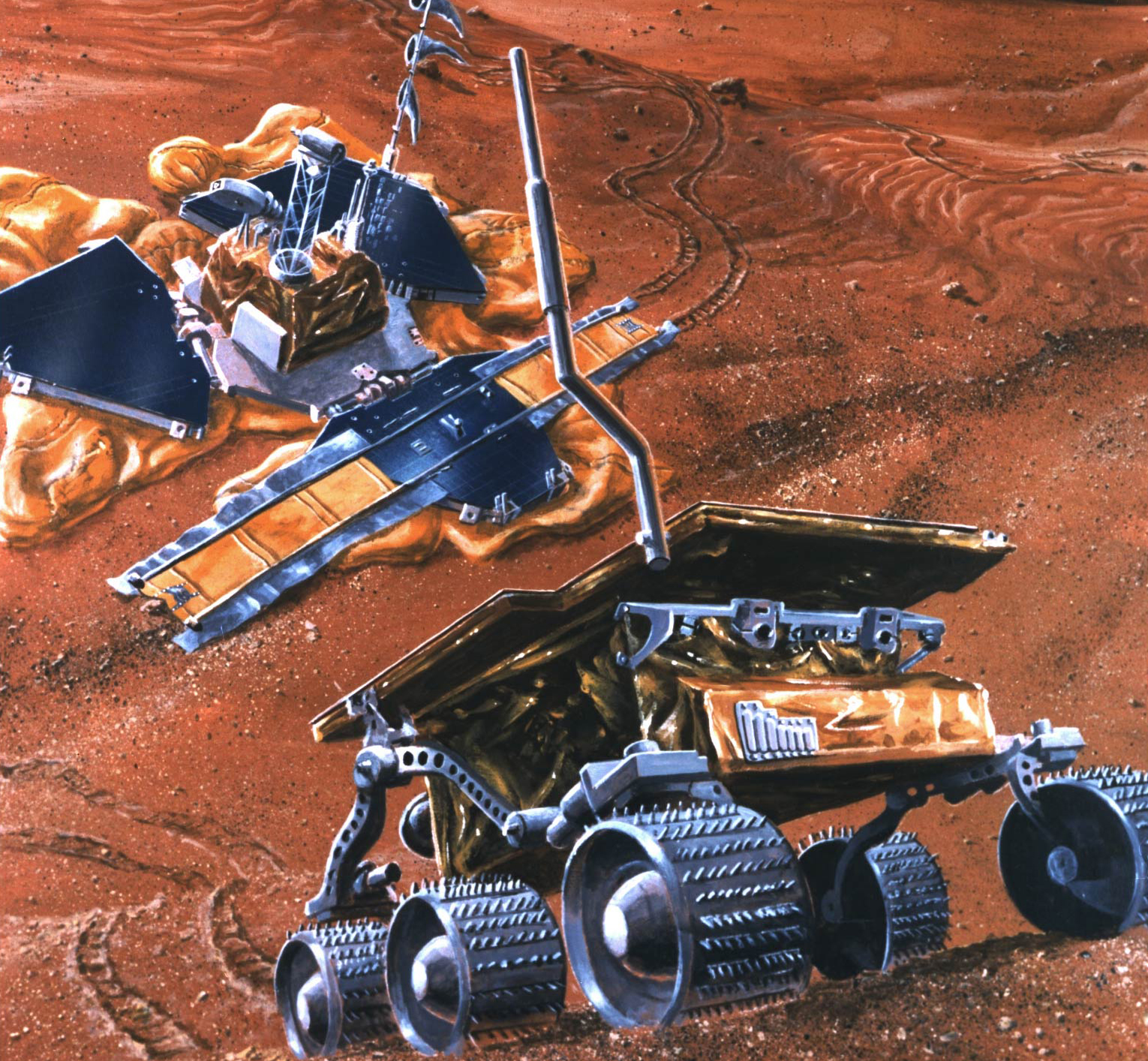 Complexity: Variety
Different CPUs: x86, PowerPC, ARM, MIPS
Different amounts of memory, disk space
Different types of devices
Mice, keyboards, sensors, cameras
Different networking equipment
Cable, DSL, Wireless, Ethernet
Questions
Does the programmer need to write a single program that performs many independent activities?
Does every program have to be altered for every piece of hardware?
Does a faulty program crash everything?
Does every program have access to all hardware?

Hopefully, no!
Unifying Theme: Helping the Programmer
Write program once for lots of hardware
Without reimplementing common functionality
Run alongside other programs, possibly communicating and cooperating with them (safely)
One program crashing doesn't crash everything
Abstract Virtual Machine Goals
Application
Operating System
Hardware
Virtual Machine Interface
Physical Machine Interface
OS Goals:
Remove software/hardware quirks (fight complexity)
Optimize for convenience, utilization, reliability, … (help the programmer)
For any OS area (e.g. file systems, virtual memory, networking, scheduling):
What hardware interface to handle? (physical reality)
What’s software interface to provide? (nicer abstraction)
Aside: Virtual Machines
Software emulation of an abstract machine
Give programs illusion they own the machine
Make it look like hardware has features you want
Two types of “Virtual Machines”
Process VM: supports the execution of a single program; this functionality typically provided by OS
System VM: supports the execution of an entire OS and its applications (e.g., VMWare Fusion, Virtual box, Parallels Desktop, Xen)
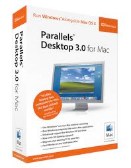 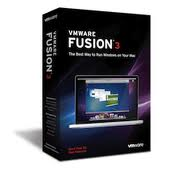 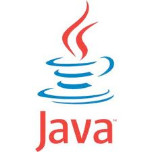 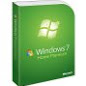 Process VMs
Each process thinks…
It has all memory, CPU time, devices, …
All devices have the same convenient interface
Device interfaces more powerful than raw hardware
Bitmapped display  windowing system
Ethernet card  reliable, ordered, networking (TCP/IP)
Fault Isolation
Processes unable to directly impact other processes
Bugs cannot crash whole machine
Portability
Write your program for the OS rather than the raw hardware
System Virtual Machines: Layers of OSs
Run entire operating systems
Good for OS development, portability, fault containment
Interface closer to raw HW
To aid porting/running OSs built to use raw HW
Different kind of "application developer" to design for
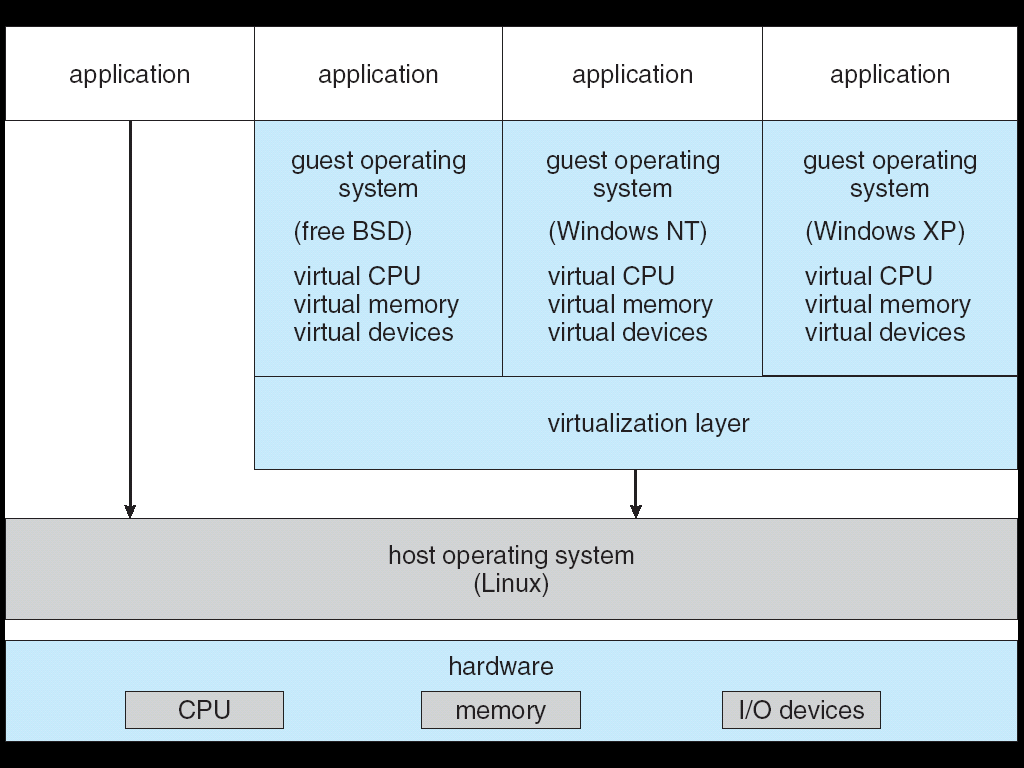 What is an Operating System,… Really?
Always:
Memory Management
I/O Management
CPU Scheduling
Communications?
Multitasking/multiprogramming?
Maybe:
File System?
Multimedia Support?
User Interface?
Web Browser?
What is an OS?
No universally accepted definition
“Everything a vendor ships when you order an operating system” is good approximation
But varies wildly!
“The one program running at all times on the computer” is the kernel  
Everything else is either a system program (ships with the operating system) or an application program
OS Goal: Protecting Processes & The Kernel
Run multiple applications and:
Keep them from interfering with or crashing the operating system
Keep them from interfering with or crashing each other
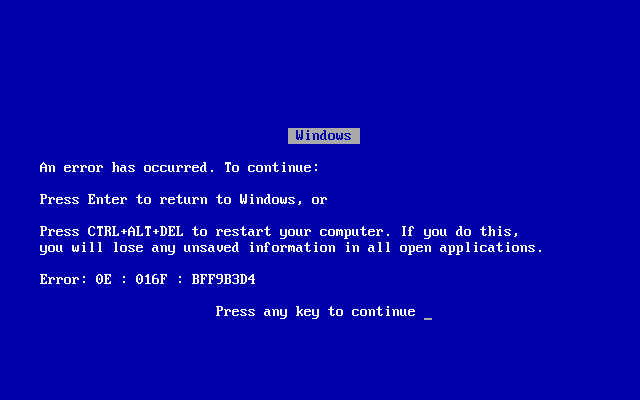 How do we achieve this?
Two main hardware mechanisms:
Memory address translation
Dual mode operation

Use these to enact a simple policy: Programs are not allowed to read or write the memory of other programs or of the OS
Address Translation
Abstraction: Address Space
Group of memory addresses usable by something
Each process and the kernel have distinct address spaces
Illusion of owning all memory

Mechanism: Address translation
Translate virtual addresses (used internally and emitted by CPU) to physical addresses
Usually performed in hardware by memory management unit (MMU)
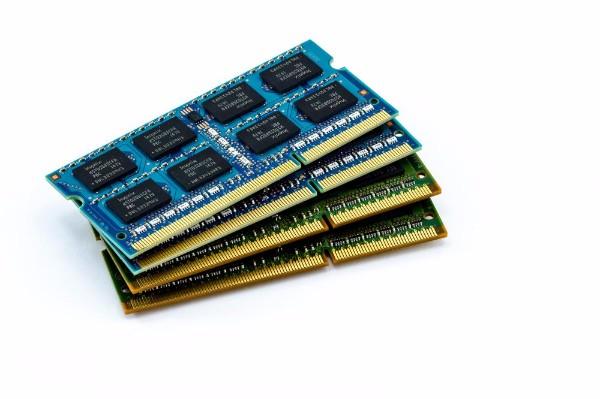 VirtualAddress
PhysicalAddress
CPU
MMU
Example of Address Translation
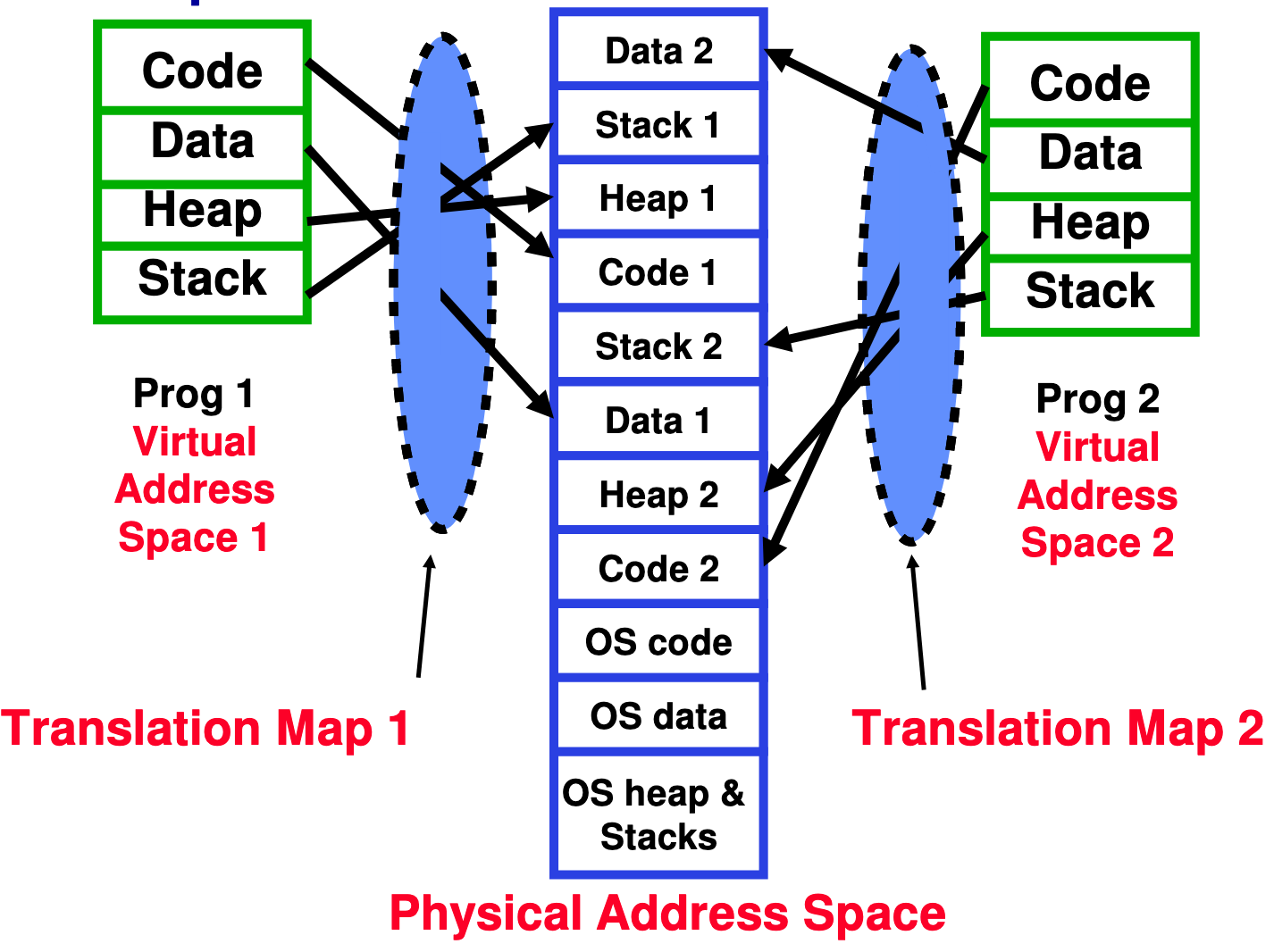 Address Translation Details
Hopefully saw this in 61C?
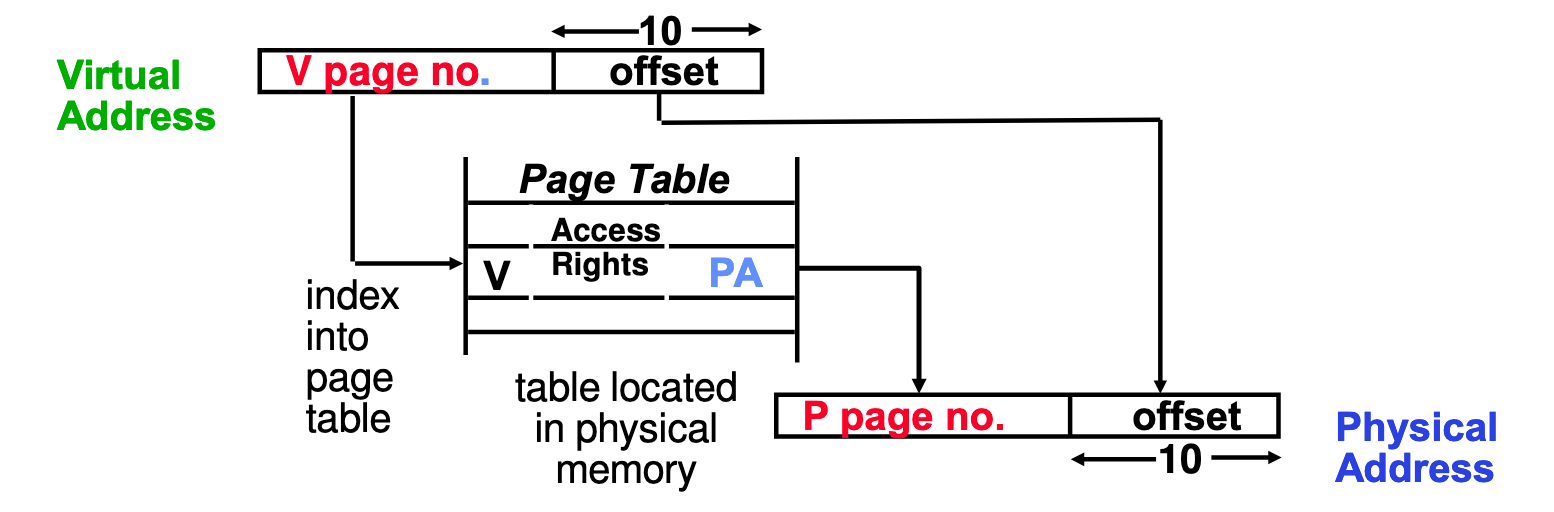 Does this get us our desired policy?
Can't read or write if no translation to the physical memory
Problem: What if user code changes the page table pointer?
Dual Mode Operation
Hardware provides at least two modes:
Kernel Mode (or "supervisor" / "protected" mode)
User Mode
Certain operations are prohibited when running in user mode
Changing the page table pointer
Carefully controlled transitions between user mode and kernel mode
System calls, interrupts, exceptions
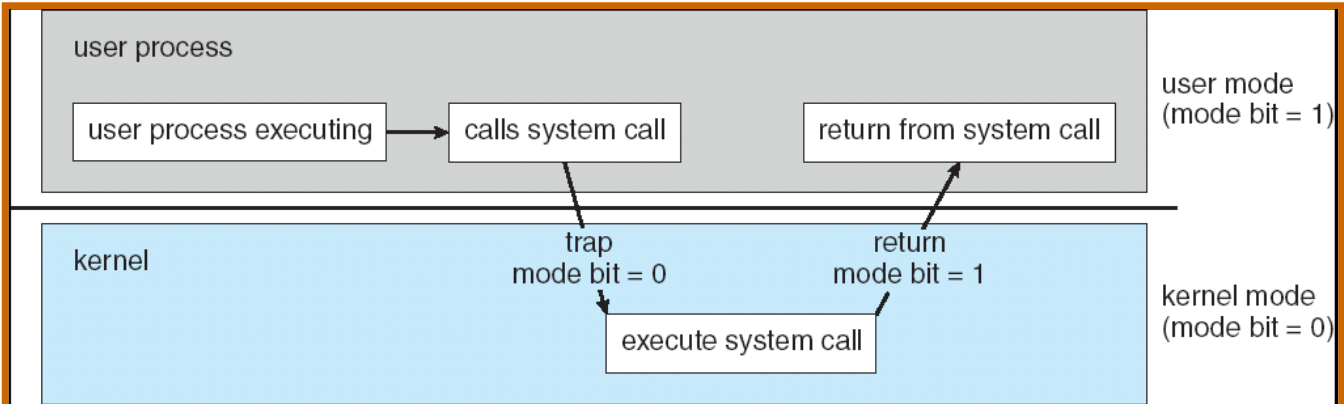 UNIX OS Structure
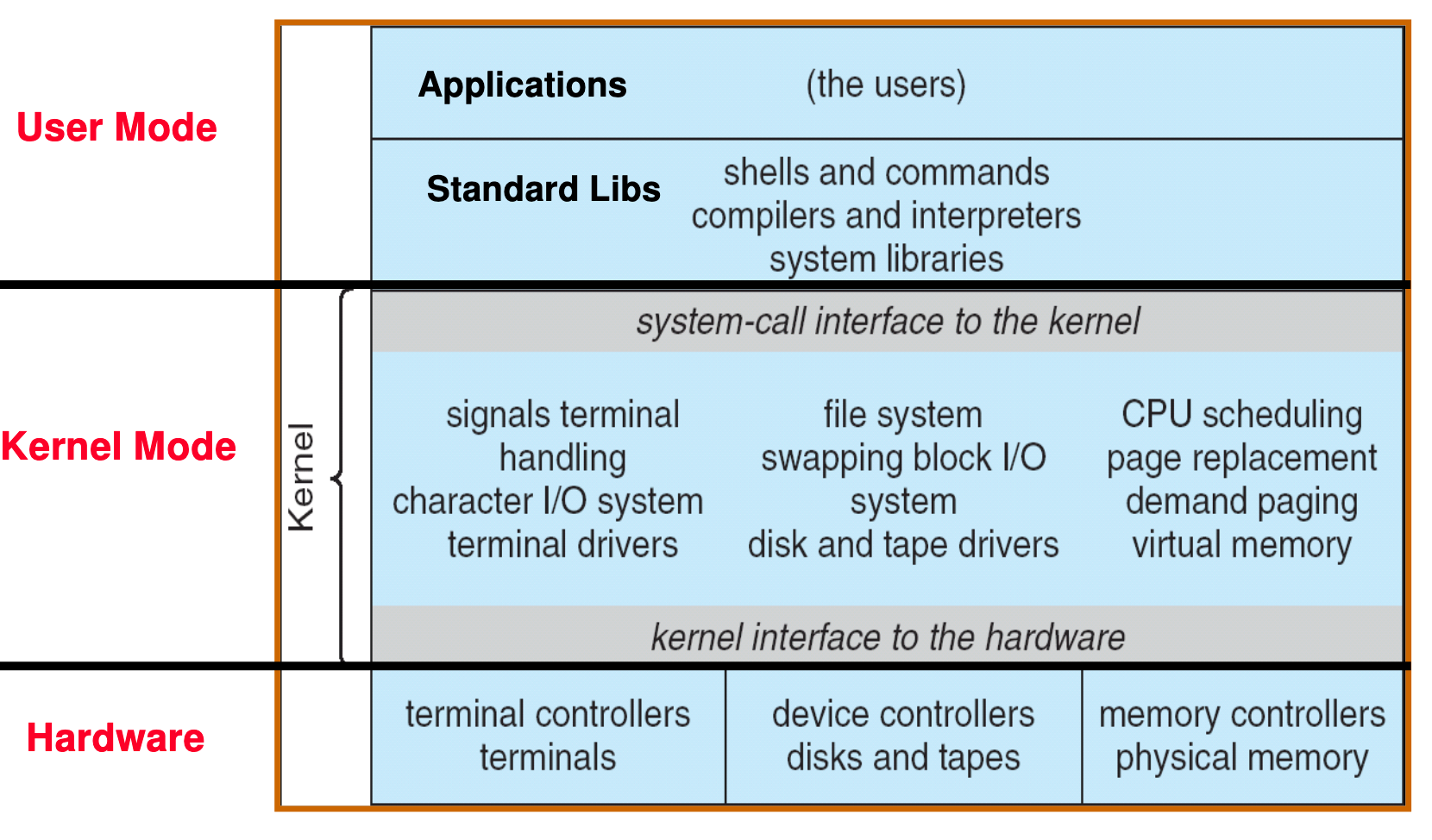 Conclusion
Operating systems:
Provide a virtual machine abstraction to handle diverse hardware
Coordinate resources and protect users from each other
Simplify application development by providing standard services
Provide fault containment, fault tolerance, and fault recovery